The BHS Learning Journey
Year 7
Year 8 this way!
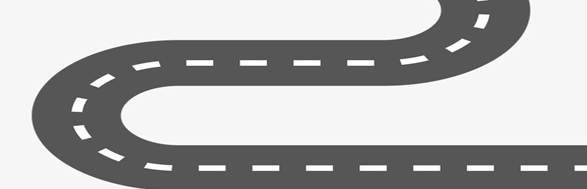 Half Term 6:
U1: Handling Data
U2: Linear functions
Know how to plot coordinates in one/four quadrants.
END OF Year ASSESSMENT
Know how to find averages
and the range.
Know how to present data in a bar chart/pictogram.
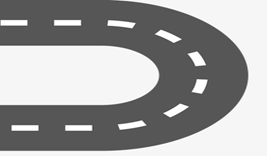 Half Term 5: 
U1: Factors, powers and roots
U3: Ratio and proportion
Know how to find multiples of a number.
Know how to find factors of a number.
Know how to share an amount
In a ratio.
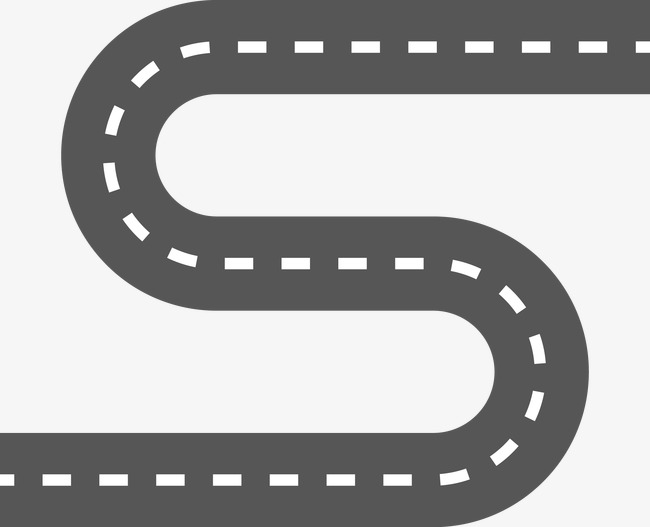 END OF TERM ASSESSMENT
Half Term 4: 
U1: Shape and construction
U2: Formulae 
U3: Angles
Know how to find outputs of a function machine when given the input.
Know how to recognise and state properties of 2D shapes
Know how to find missing angles around a point and on a straight line
Half Term 3:
U1: Perimeter, area and volume
U2: Solving one and two step equations
U3: percentages
Know how to find the perimeter and area of 2D shapes.
Know how to solve one and two step equations
Know how to find simple percentages of an amount.
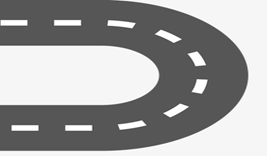 Know how to find the probability of an event
Know how to convert between fractions, decimals and percentages
Know how to convert between metric measures of length and mass.
Half Term 2: 
U1: Fractions, decimals and percentages
U2: Probability
U3: Measures
END OF TERM ASSESSMENT
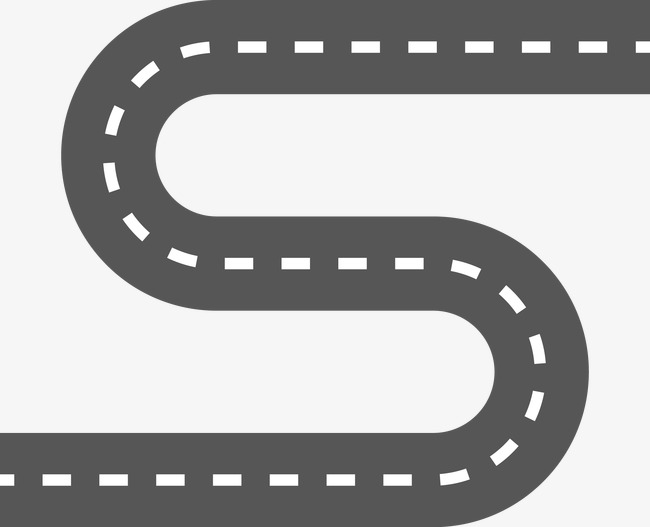 Half Term 1: 
U1 : Sequences
U2: Operations
U3: Algebraic Manipulation
U4: Direct numbers
Know how to generate and continue sequences
Know how to write and simplify algebraic notation.
Know how to use all four operations to solve problems
Know how to use all four operations with negative numbers.
KS3 maths begins